Connected Particles
Pure
Pulleys
Connected Particles
Mechanics
Objects in Contact
Statistics
Force Coupling
Connected Particles 4 key facts
Newton’s 3rd Law
If object A exerts a force on object B, then object B exerts a force of equal magnitude but in the opposite direction on A.
Object A
Object A
Object B
Connected Particles 4 key facts
R
Object A
Object B exerts a contact force on object A
mg
Object B
Object B
Object A exerts a contact force on B
R
Pulleys
Connected Particles
Mechanics
Pulleys
Pulleys 4 Modelling Assumptions
Pulley/Peg
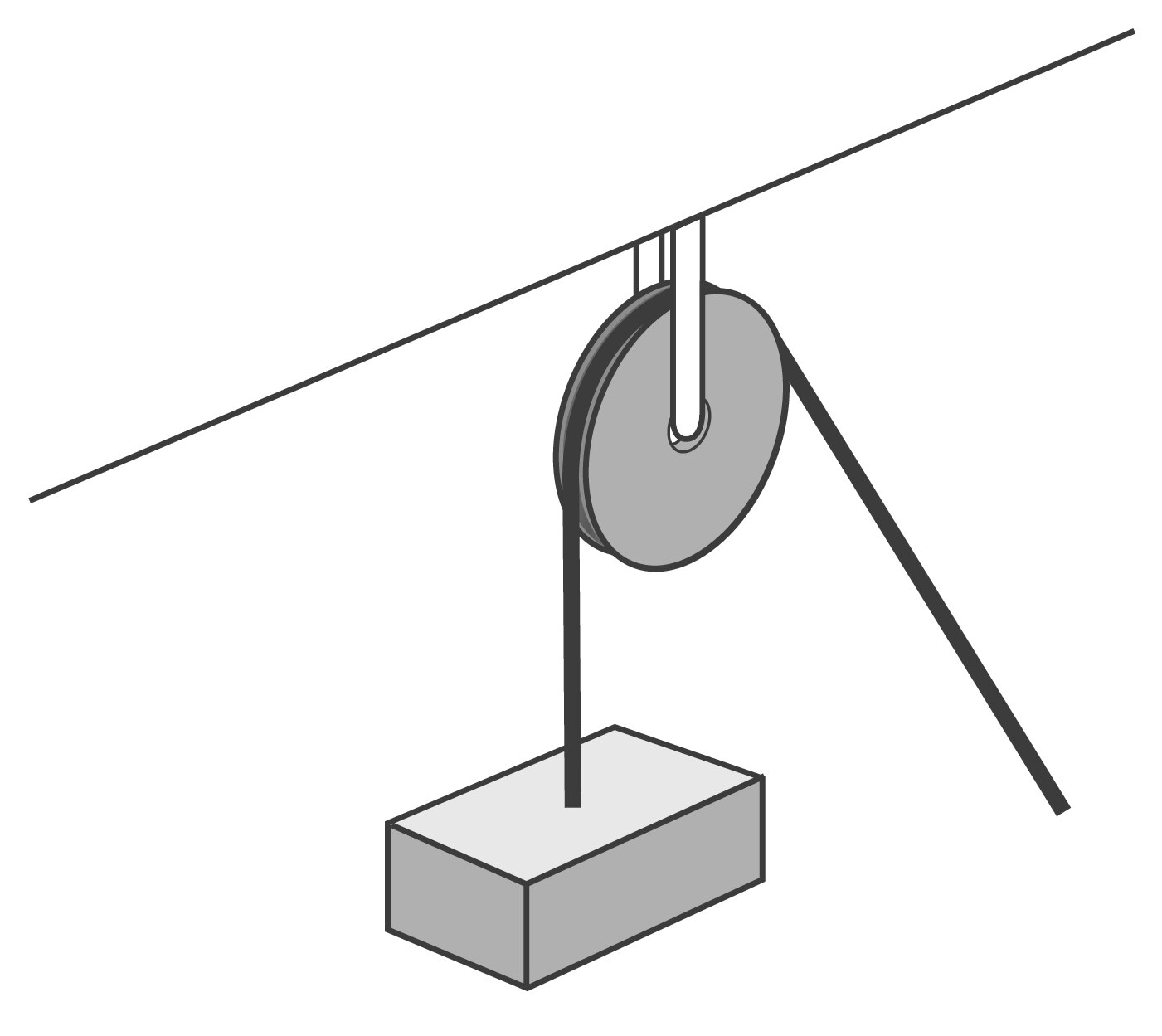 © Lego Education
We model the pulley/peg as:
Smooth (no friction)
String
Fixed (stays in the same place)
We model the string as:
Light (negligible mass)
inextensible (does not stretch)
Pulleys Exercise – Starter Questions
Complete the three questions on the following slides.
Ensure your working out contains:
Force diagrams.
Force equations.
Clear mathematical notation.
Check your answers using the solutions
Pulleys 4 Practice Questions
Find the acceleration of the particles and the tension in the string.
Q1.
Solution on next page…
Pulleys 4 Practice Questions
Particle A
Particle A:
(1)
Solving for T:
Particle B
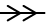 (2)
Q1.
(1) + (2)  gives
Particle B:
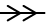 Pulleys 4 Practice Questions
(a)
Find the acceleration of the block before it reaches the pulley.
(b)
Find the tension in the string.
Q2.
Solution on next page…
Pulleys 4 Practice Questions
Block
Block
Solving for T:
(1)
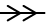 Sphere
(2)
Q2.
Sphere
(1) + (2) gives
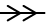 Pulleys 4 Practice Questions
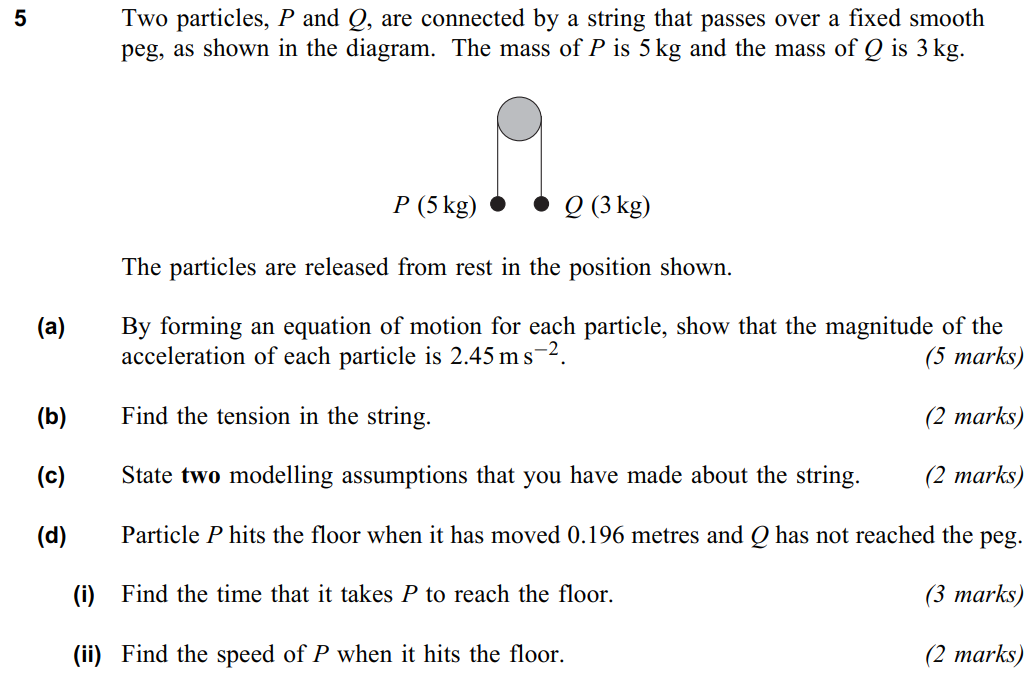 Q3.
Pulleys 4 Practice Questions
(b)
(a)
Particle A
Particle P:
(1)
Solving for T:
Particle B
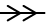 (2)
Q3.
(1) + (2)  gives
Particle Q:
Don’t use rounded values
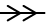 Pulleys 4 Practice Questions (AQA M1 June 11 Q5)
(c)
The string is light and inextensible.
(d)
P
0.196 m
Q3.
(e)
Pulleys 4 Further Example-Problem Pairs
In each of the following examples, we make the following modelling assumptions:
The string is light and inextensible.
The pulley/peg is smooth and fixed.
Pulleys 4 Further Example-Problem Pairs
1
Two particles are connected by a string that passes over a peg. The particles have masses of 3 kg and 1 kg. 
The 1 kg particle is pulled down to ground level, where it is 40cm below the level of the 3kg particle, as shown in the diagram.
The particles are released from rest.
2
3
(a)
Find the magnitude of the acceleration of the particles before the 3kg particle hits the ground.
1E.
(b)
Find the speed of the 1kg particle when the 3kg particle hits the ground.
(c)
Find the maximum height above ground level reached by the 1kg particle.
Pulleys 4 Further Example-Problem Pairs
1
2
🗸
🗸
🗸
🗸
(b)
3
1kg Particle
(a)
1kg Particle
🗸
🗸
(1)
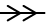 3kg Particle
1E.
(2)
3kg Particle
(1) + (2) gives
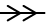 Pulleys 4 Further Example-Problem Pairs
1
When the 3kg particle hits the ground, there is no longer tension in the string (the particle is in freefall).
2
3
🗸
🗸
1kg Particle (during freefall)
1E.
1 kg
40 cm
3 kg
The particle travels a further 0.2m upwards.
Pulleys 4 Further Example-Problem Pairs (OCR Question)
1
2
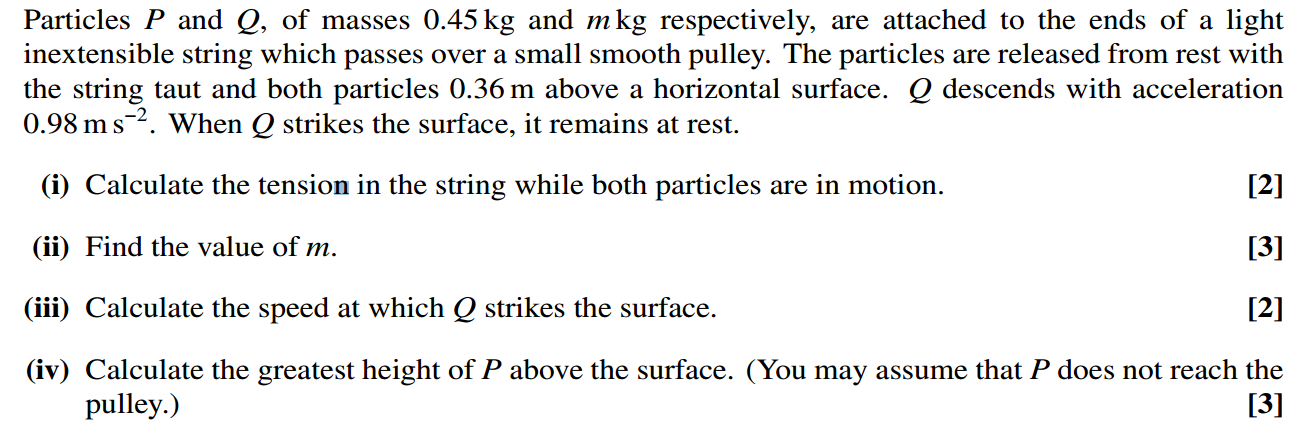 3
1P.
Pulleys 4 Further Example-Problem Pairs (OCR Question)
1
(i)
Particle P
2
3
Particle P
🗸
🗸
🗸
🗸
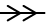 (ii)
Particle Q
1P.
🗸
🗸
Particle Q
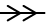 Pulleys 4 Further Example-Problem Pairs (OCR Question)
1
🗸
🗸
(iii)
Particle Q
2
3
P
🗸
🗸
0.36 m
1P.
(iv)
Particle P (during freefall)
Q
0.36 m
Original height
Pulleys – Practice Questions
Suggested time: 30-40 minutes.
Check your answers using the solutions
Note:
The following questions are from an older AQA specification.
In your specification you need to use “a suitable degree of accuracy”.
Pulleys 4 Practice Questions (continued)
Q4.
(a) Calculate the tension in the string while Q is in motion.
(b) Calculate the speed of P when Q hits the surface.
(c) Calculate the greatest height reached by P.
Solution on next page…
Pulleys 4 Practice Questions (continued)
(a)
Particle P
Particle P
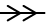 (b)
Particle P
Q4.
Particle Q
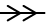 Pulleys 4 Practice Questions (continued)
(c)
Particle P
Distance travelled upwards by P before Q hits ground:
Particle P
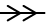 Q4.
Distance travelled upwards by P during freefall:
Particle Q
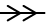 Pulleys 4 Practice Questions (continued)
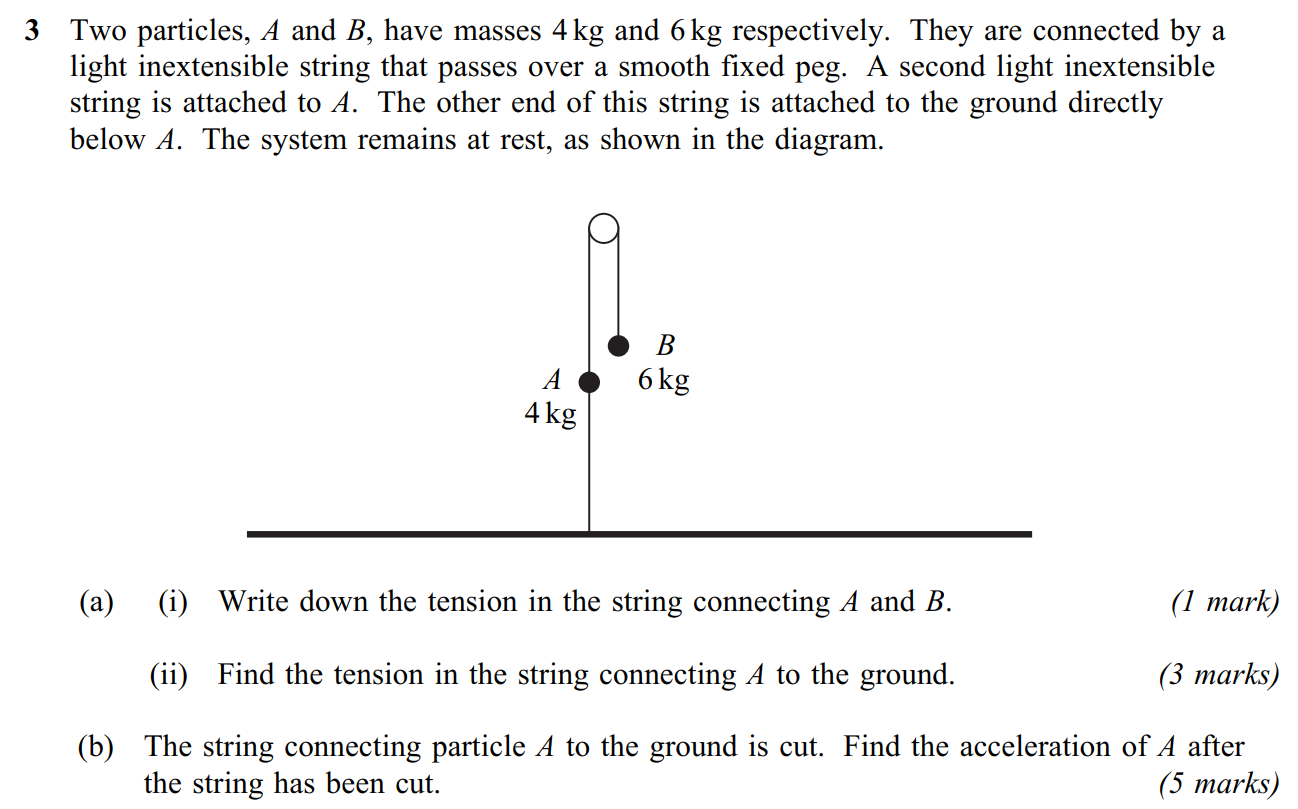 © AQA June 08
Q5.
Pulleys 4 Practice Questions (continued)
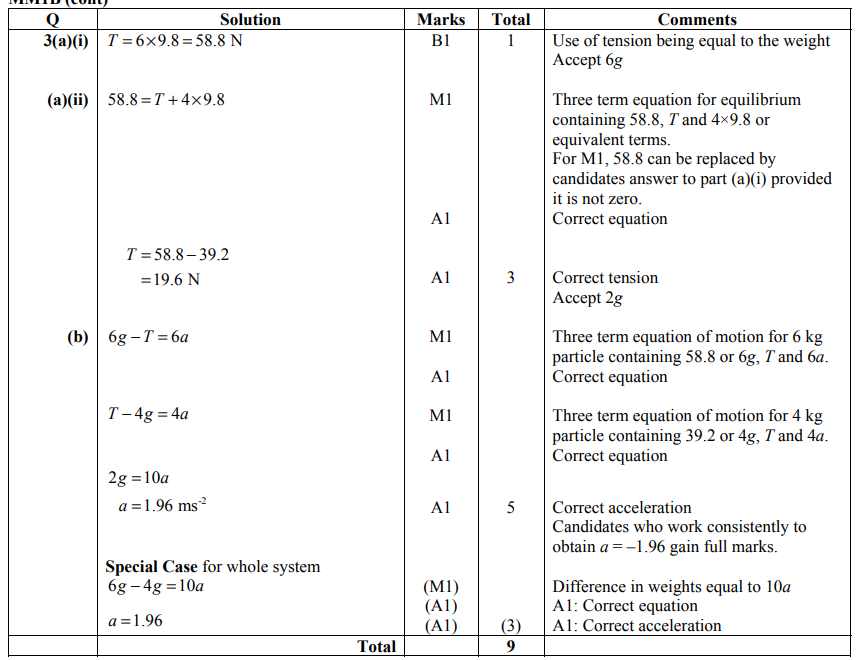 © AQA June 08
Q5.
Pulleys 4 Practice Questions (continued)
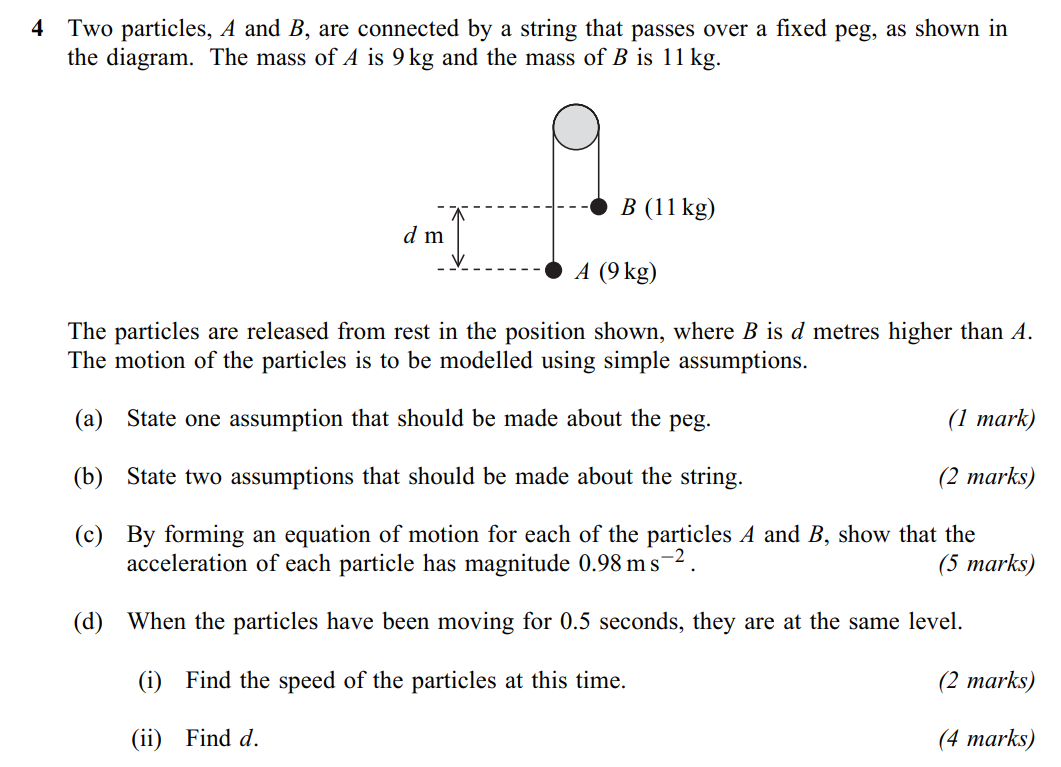 © AQA Jan 2009
Q6.
Pulleys 4 Practice Questions (continued)
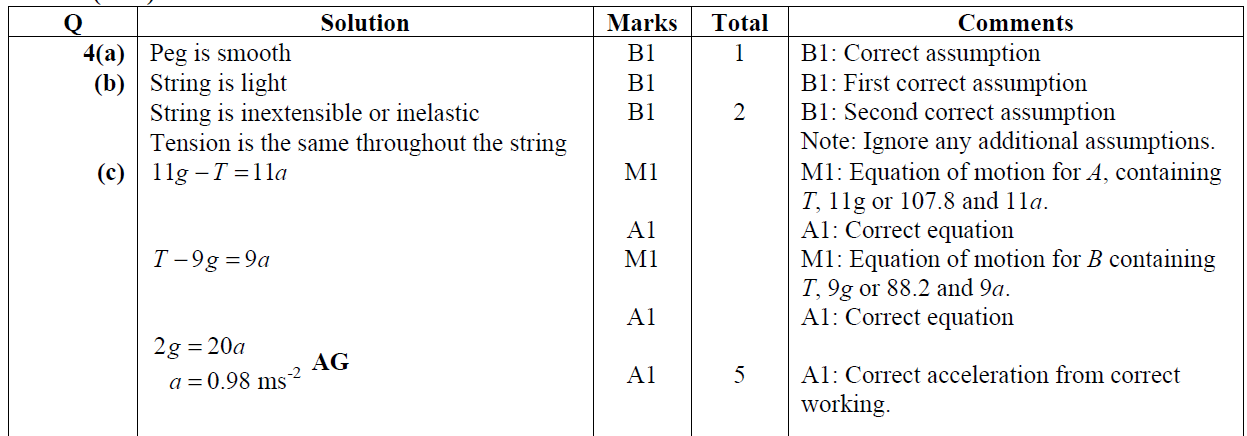 © AQA Jan 2009
Q6.
Continues on next page…
Pulleys 4 Practice Questions (continued)
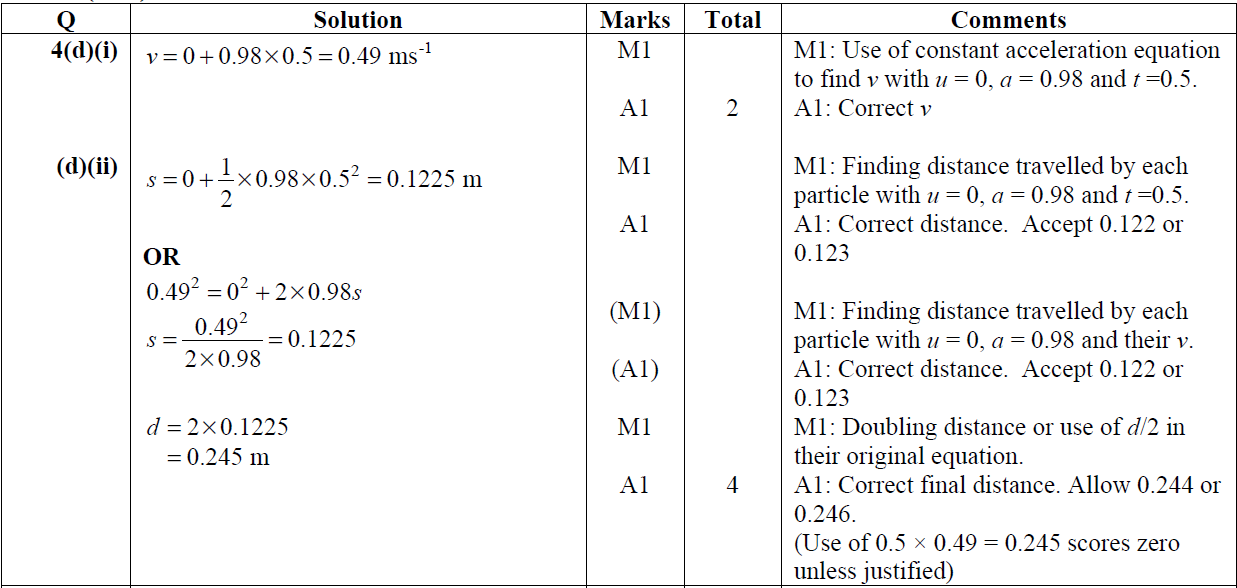 © AQA Jan 2009
Q6.
Pulleys 4 Practice Questions (continued)
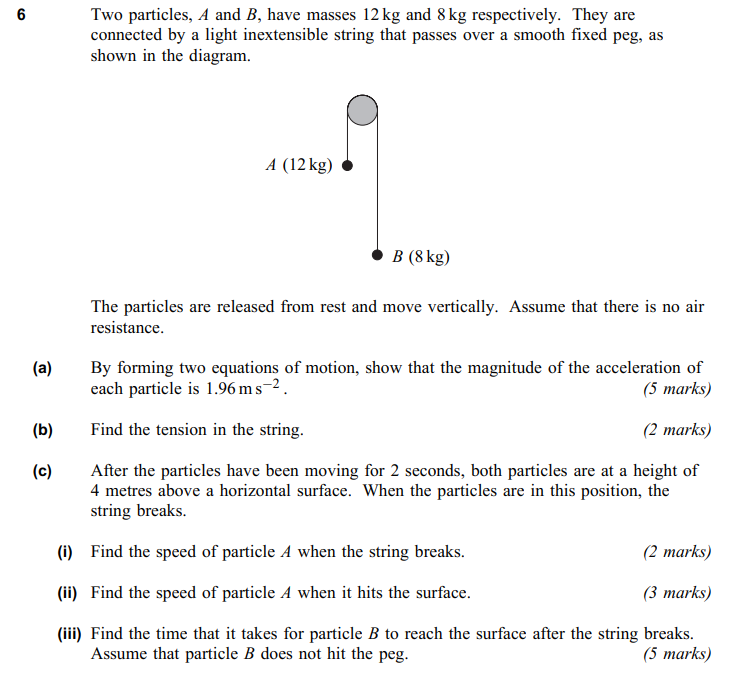 © AQA June 10
Q7.
Pulleys 4 Practice Questions (continued)
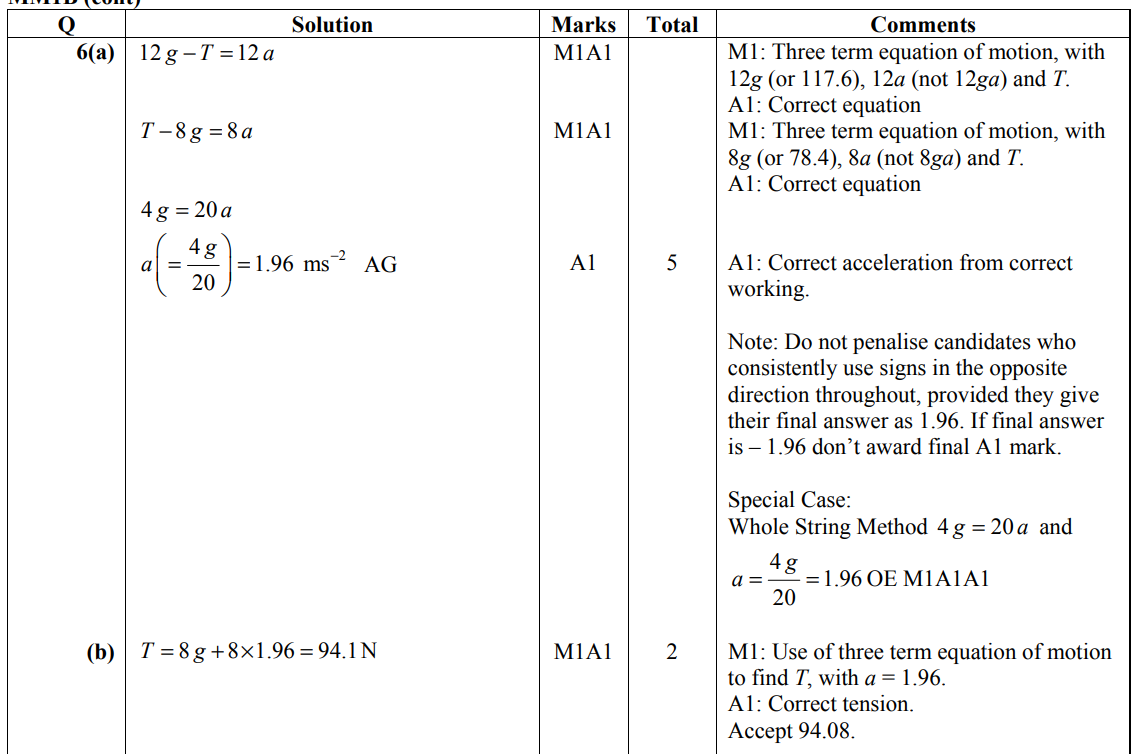 © AQA June 10
Q7.
Pulleys 4 Practice Questions (continued)
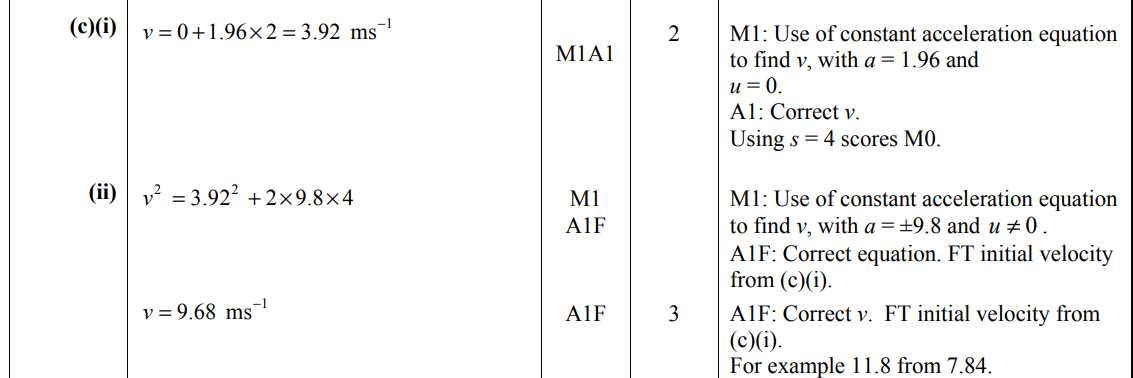 Q7.
© AQA June 10
Pulleys 4 Practice Questions (continued)
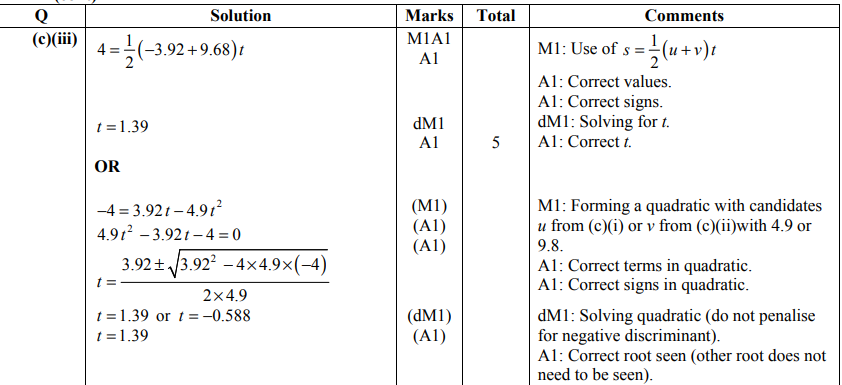 Q7.
© AQA June 10
Force Coupling
Force Coupling
Connected Particles
Mechanics
Coupling Forces
When considering forces acting on connected particles, we can consider:
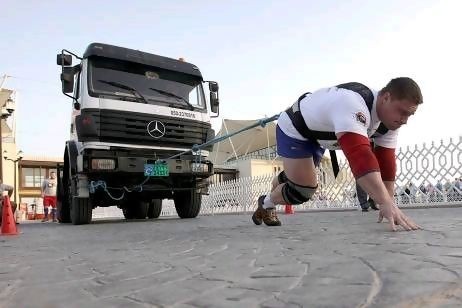 The whole system.
The individual parts separately.
Force Coupling
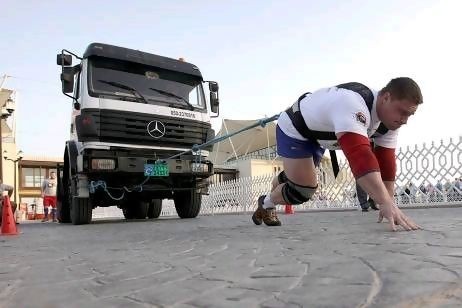 Here, we could consider the following cases:
The forces on the man.
a
man
Tension in rope
Driving force
Note: We may also include other resistive forces (e.g. air resistance)
Force Coupling
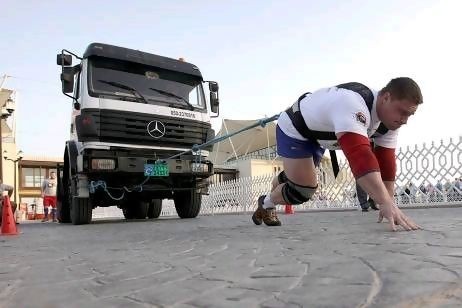 Here, we could consider the following cases:
The forces on truck.
a
truck
Tension in rope
Note: We may also include other resistive forces (e.g. air resistance)
Force Coupling
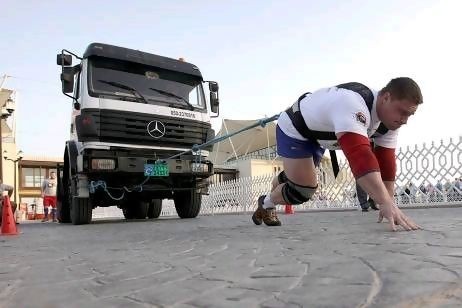 Here, we could consider the following cases:
The whole system.
a
Man and truck
Driving force
Note: The mass here is the combined mass
Coupling Forces 4 Example-Problem Pairs
1
2
3
(a)
Find the driving force produced by the engine in the truck.
(b)
Find the tension in the coupling between the truck and the caravan.
1E.
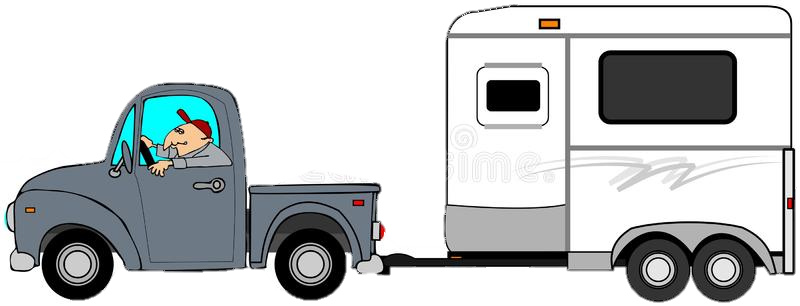 Coupling Forces 4 Example-Problem Pairs
1
(a)
Whole System
Working with the whole system allows us to ignore the tension.
2
🗸
🗸
🗸
🗸
3
1600 kg
D
140 N
1E.
🗸
🗸
Caravan
(b)
🗸
🗸
400 kg
140 N
T
Coupling Forces 4 Example-Problem Pairs
1
Part (b) alternative using the truck:
2
3
🗸
🗸
(b)
Truck
🗸
🗸
1E.
1200 kg
940 N
140 N
Example 1 – Internal Forces
The previous example illustrates Newton’s 3rd  Law.
The force that the truck applies to the caravan is 
equal in magnitude
opposite in direction 
to the force that the caravan applies to the truck.
equal magnitude
opposite direction
T
T
140 N
D
Example 1 – Internal Forces
INTERNAL FORCES
T
T
140 N
D
Internal forces cancel out when working with the whole system*.
* Provided the velocity and acceleration of both objects is equal.
Coupling Forces 4 Example-Problem Pairs
1
2
(a)
Find the acceleration of the car.
1P.
(b)
Find the tension in the cable.
Coupling Forces 4 Example-Problem Pairs
1
(a)
Whole System
2
🗸
🗸
🗸
🗸
1340 kg
1800 N
1400 N
1P.
Trailer
(b)
🗸
🗸
🗸
🗸
560 kg
T
600 N
Coupling Forces – Practice Questions
Suggested time: 30-40 minutes.
Check your answers using the solutions
Coupling Forces 4 Exercise
✓/✗
1700 N
460 N
(a)
Calculate the driving force of the car.
(b)
Calculate the tension in the tow bar between the car and the trailer.
Q1.
Q2.
✓/✗
250 N, 50 N
Questions continue on next page…
Coupling Forces 4 Exercise
✓/✗
2500 N
(or 2540 to 3sf)
Q3.
Q4.
✓/✗
2000 N
	(driving)
(b) 	2nd carriage:
	1000N thrust
✓/✗
(a) Determine whether the locomotive is driving or braking.
1st carriage:
	1000N tension
(b)
Find the magnitude of the force in each coupling, stating whether it is a tension or a thrust.
Coupling Forces 4 Exercise
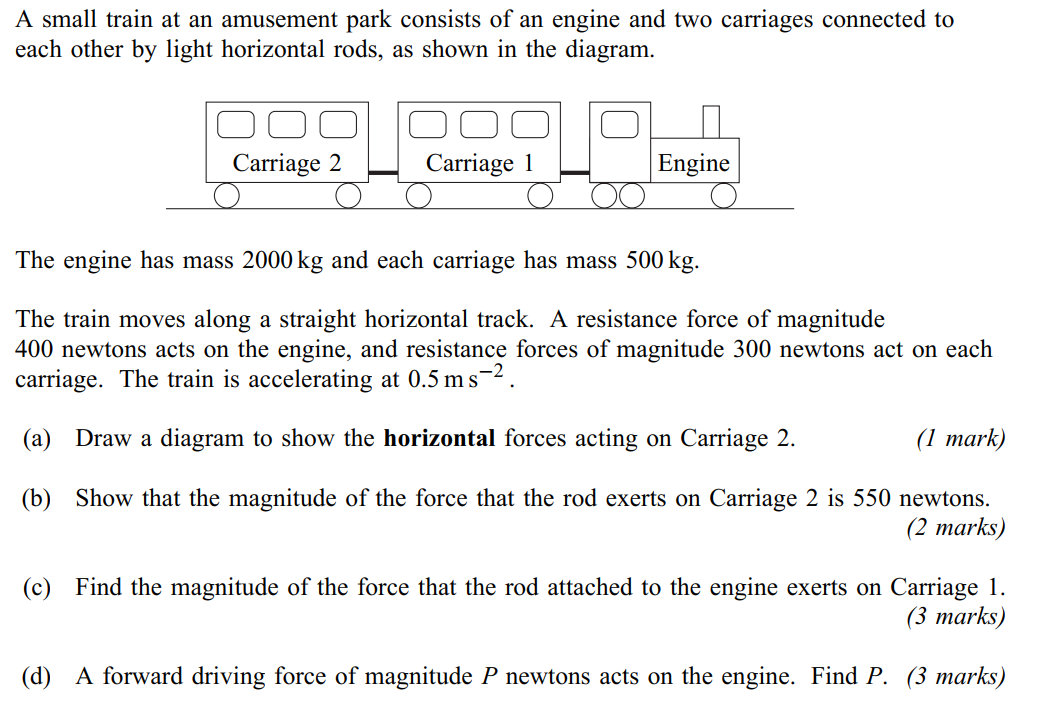 © AQA Jan 10
Q5.
Coupling Forces 4 Exercise
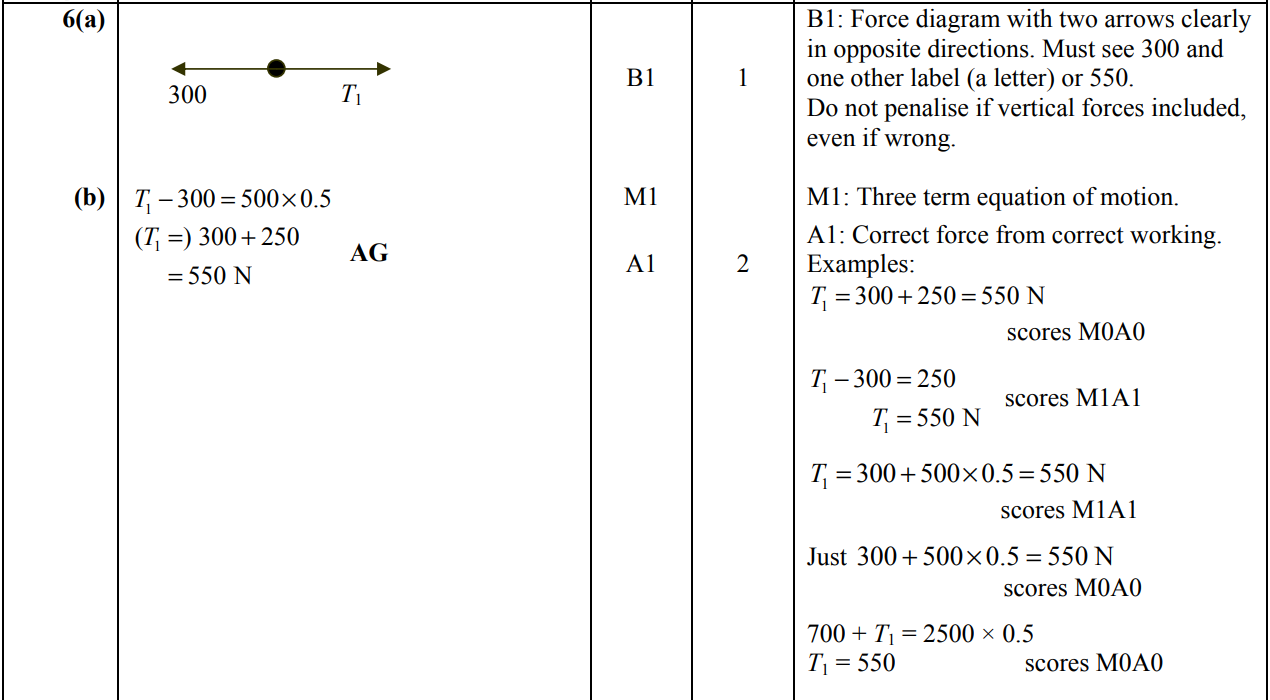 Q5.
© AQA Jan 10
Coupling Forces 4 Exercise
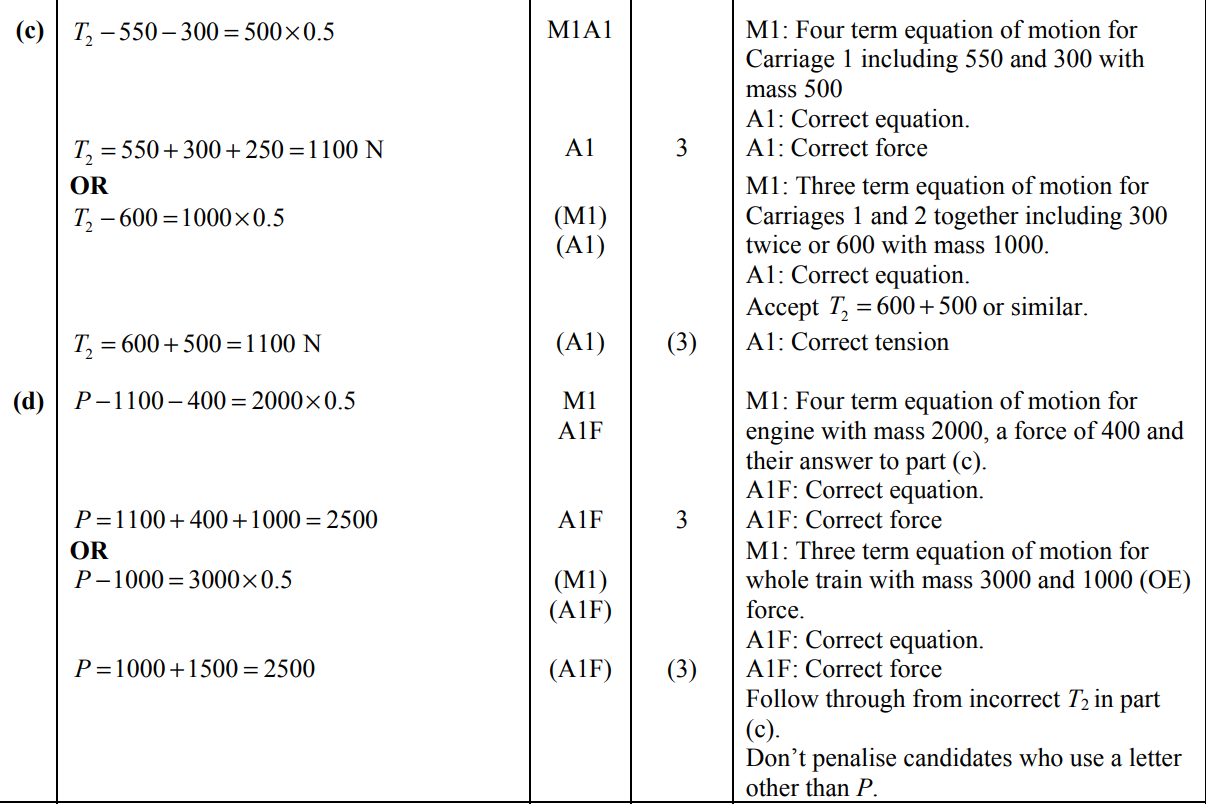 Q5.
© AQA Jan 10
Coupling Forces 4 Exercise
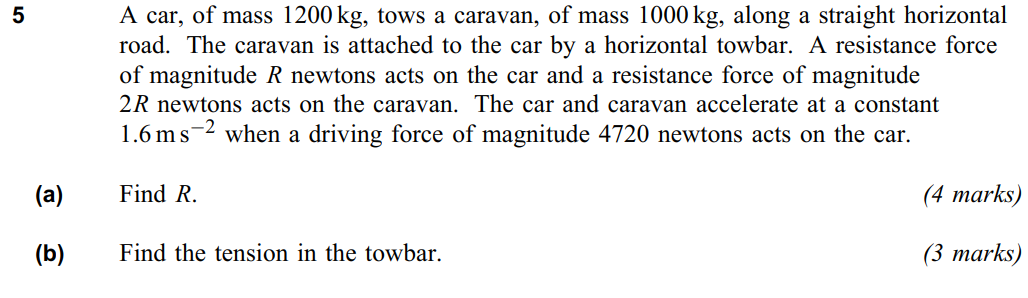 Q6.
© AQA Jan 12
Coupling Forces 4 Exercise
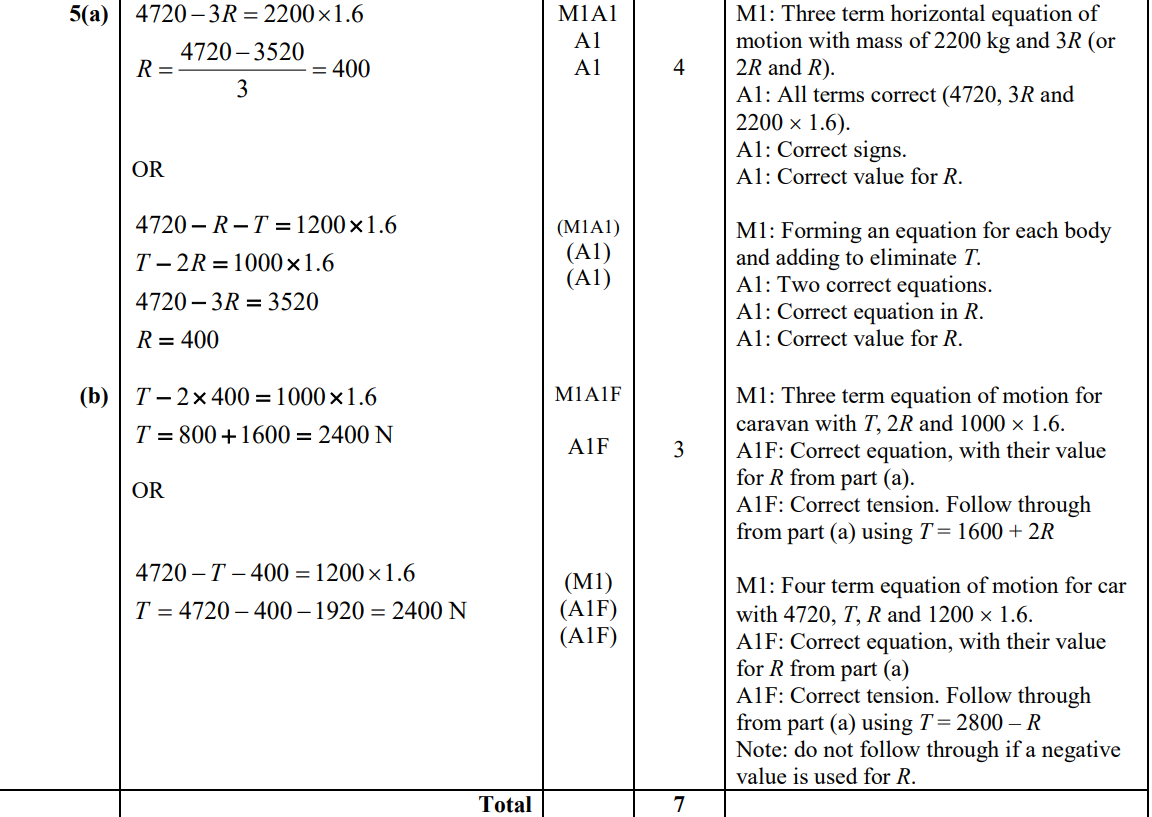 Q6.
© AQA Jan 12
Objects in Contact
Objects in contact
Connected Particles
Mechanics
Connected Particles 4 key facts
Newton’s 3rd Law
If object A exerts a force on object B, then object B exerts a force of equal magnitude but in the opposite direction on A.
Object A
Object A
Object B
Objects in Contact 4 Example-Problem Pairs
1
2
3
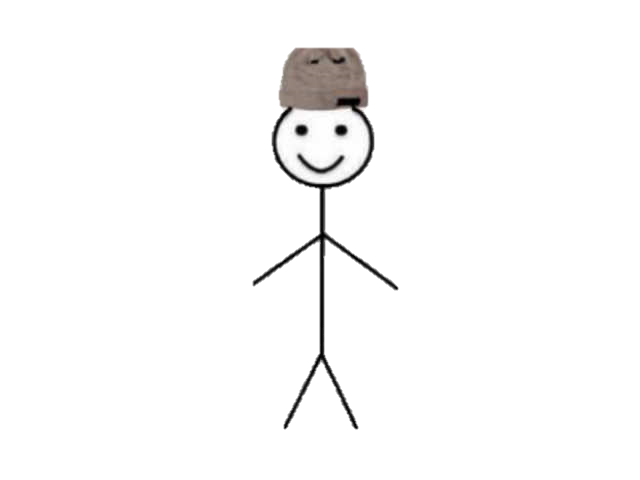 (a) Draw a force diagram to show each of the following:
The forces acting on Bill.
(i)
(ii)
The forces acting on the Bill and the lift together (by treating them as a single particle).
1E.
(iii)
The forces acting on the lift.
(b) Calculate the normal reaction force which acts on Bill.
(c)
Calculate the tension in the rope which is raising both Bill and the lift platform.
Objects in Contact 4 Example-Problem Pairs
1
2
Bill and Lift Combined
(a)
Bill
Lift
3
🗸
🗸
🗸
🗸
🗸
🗸
82g
207g
R+125g
1E.
R
🗸
🗸
Normal contact force acting on Bill (from lift)
R
Normal contact force acting on the lift (from Bill)
Objects in Contact 4 Example-Problem Pairs
Bill
(b)
🗸
🗸
82 kg
82g
(c)
Whole System
🗸
🗸
207 kg
Note that we could have used the lift on its own:
207g
Objects in Contact – Practice Questions
Suggested time: 30-40 minutes.
Check your answers using the solutions
Objects in Contact – Practice Questions
(a) (i)
State two assumptions you should make about the cable in order to model the motion of the lift.
Find the tension in the cable.
(ii)
Q1.
(b)
Find the magnitude of the normal reaction force exerted on the man by the floor.
Objects in Contact – Practice Questions
🗸
🗸
(a) (i)
The cable is light and inextensible.
Whole System
(a) (ii)
🗸
🗸
Q1.
480g
(b)
Man
🗸
🗸
80g
Objects in Contact – Practice Questions
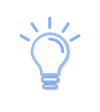 Begin by considering the forces acting on the woman only.
Q2.
Objects in Contact – Practice Questions
🗸
🗸
Woman
70g
Q2.
Whole System
450g
Objects in Contact – Practice Questions
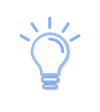 Q3.
crate
food parcel
The magnitude of the reaction force acting on the crate from the parcel is equal to the magnitude of the reaction force acting on the parcel from the crate.
Objects in Contact – Practice Questions
🗸
🗸
(a)
Crate
Q3.
🗸
🗸
(b)
Food Parcel
12 N
mg
Objects in Contact – Practice Questions
Q5.
A
B
(a)
Calculate the tension in the cable.
Find the normal reaction force exerted by:
(b)
Box B on box A.
(i)
(ii)
The container on box B.
Objects in Contact – Practice Questions
🗸
🗸
(a)
Whole System
T
🗸
🗸
(b) (i)
Box A
450g
Objects in Contact – Practice Questions
🗸
🗸
(b) (ii)
Box B
Q4.